Lecture 2
Topics
Binary Arithmetic (Unsigned binary operands)
Signed number representations
Signed Magnitude
Diminished Radix Complement (Ones Complement)
Radix Complement (Twos Complement)
Binary Arithmetic Revisited and Overflow
Sign Extension
1
Binary Arithmetic
carry
0
0
0
0
1
1
1
0
1
1
  1
10
+
+
+
+
Rules for “carry” same as in decimal
Here are the rules for adding of each bit
1
carry
2
1
1
1
1
1
0010
  0110
1011
  0110
+
+
1000
10001
Unsigned Binary (UB) Addition
Examples (4-bit word)
2 + 6
11 + 6
11
+  6
   17
2
+ 6
    8
Overflow
17 > 24-1
3
Overflow (Underflow)
Definition:
Result of an arithmetic operation is too large (or small) to be represented in number of bits available

Detection:
Varies with the representation.   For unsigned binary, it’s determined by a carry out of the MSB
1
1
1
1
1
10101101
  01101100
8 bit operands
+
100011001
4
Signed Numbers
Have been assuming non-negative numbers
Unsigned Binary (UB)
Several representations for signed numbers
Sign Magnitude (SM)
Diminished Radix Complement (DRC)
1s Complement
Radix Complement (RC)
2s Complement
5
Sign Magnitude
MSB functions as sign bit
0 = positive
1 = negative
Range of numbers:
	 -(2n-1 – 1) to +(2n-1 – 1)
n = 6
Two representations for 0
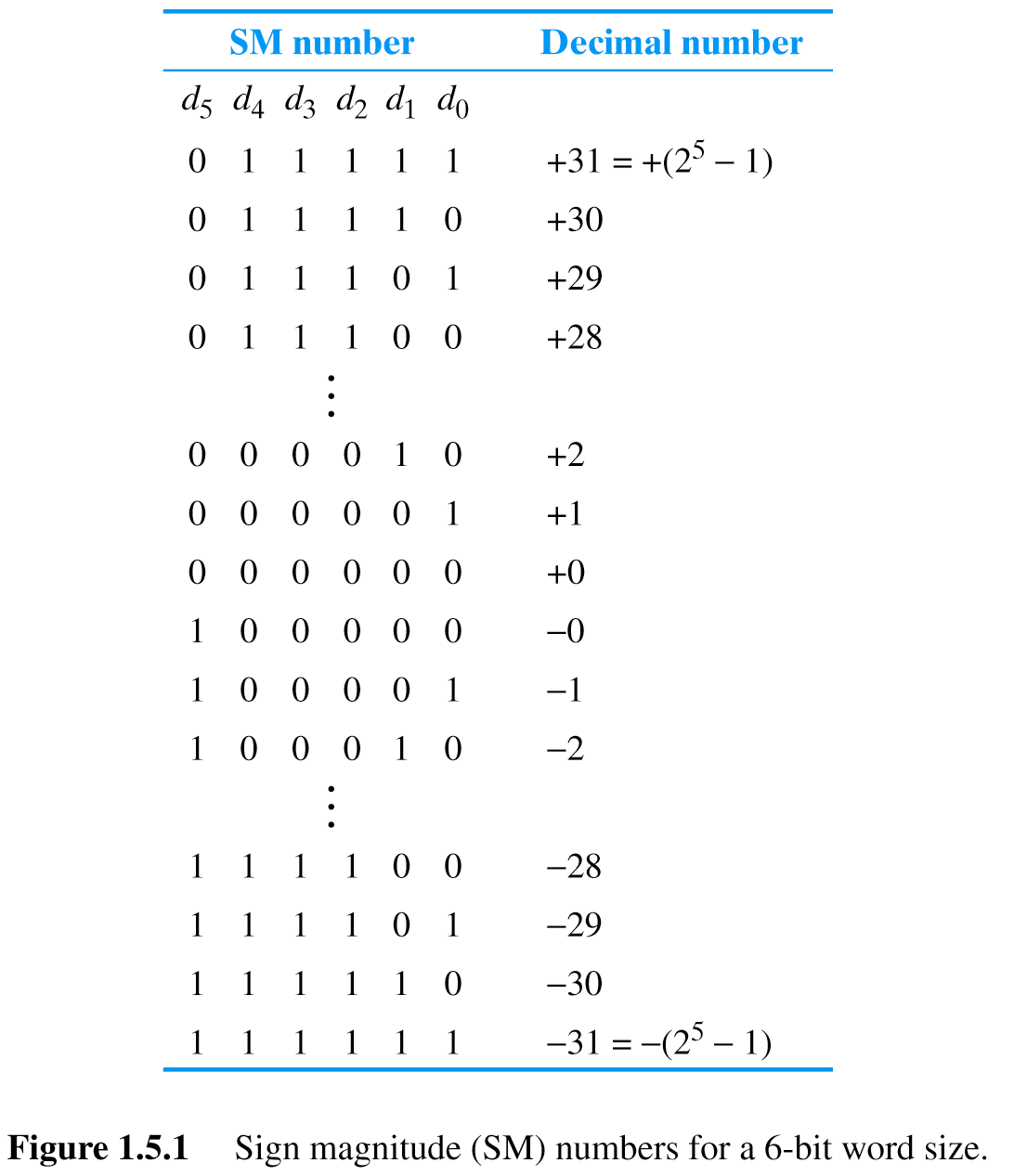 Negative formed by      complementing sign bit
  1510 = 001111SM
-1510 = 101111SM 

010100SM = 2010
110100SM = -2010
6
MSB indicates sign
0 = positive
1 = negative
(but not a sign bit!)
Range of numbers:
	 -(2n-1 – 1) to +(2n-1 – 1)
Two representations for 0
Diminished Radix Complement (DRC)
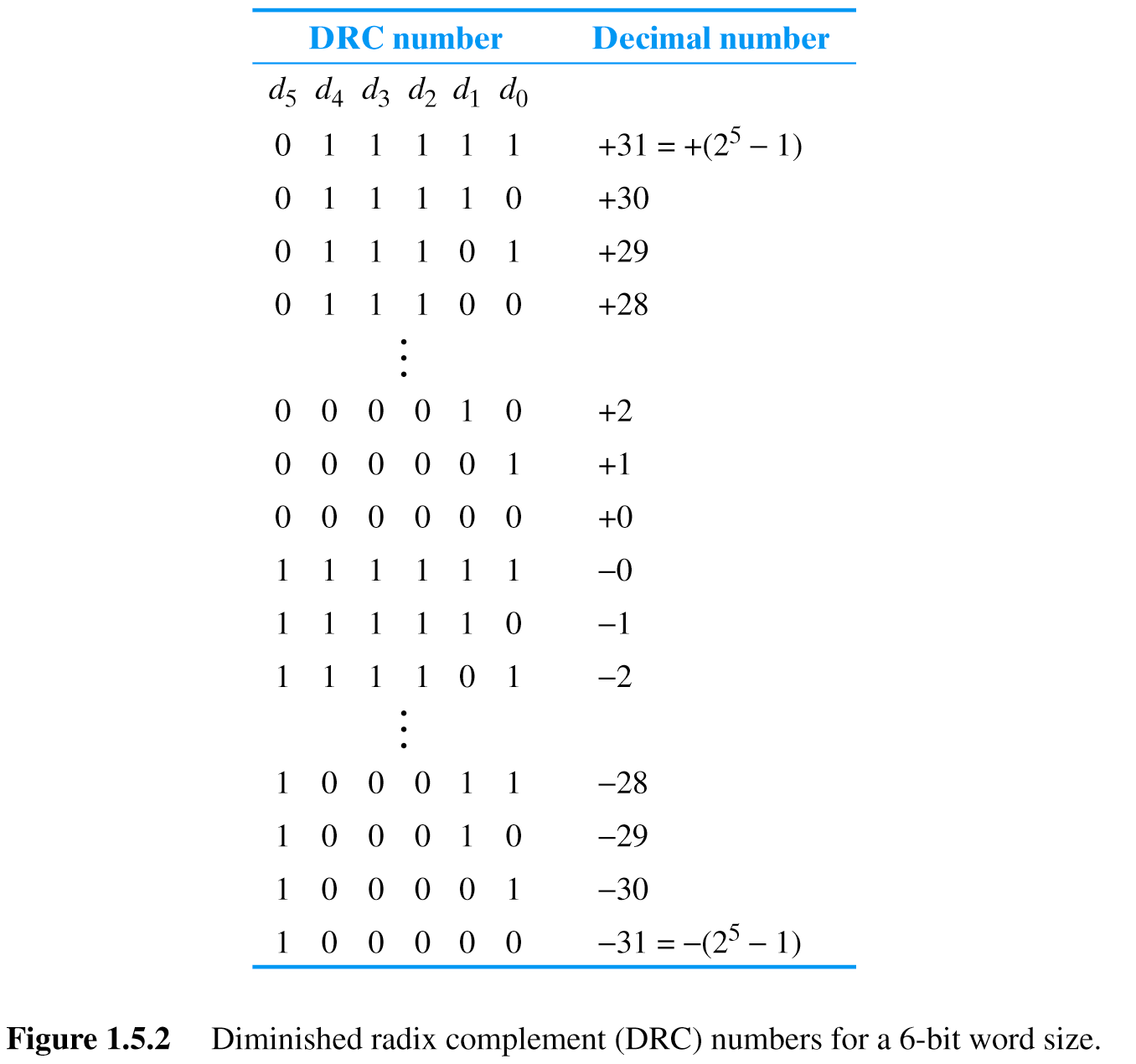 Called “Ones Complement”
Negative formed by complementing entire word
(called “taking the ones complement”)
1510 = 001111DRC
-1510 = 110000DRC 

010100DRC = 2010
101011DRC = -2010
7
Radix Complement (RC)
MSB indicates sign
0 = positive
1 = negative
(but not a sign bit)
Range of numbers:
	 -(2n-1) to +(2n-1 – 1)
Only one representation for 0
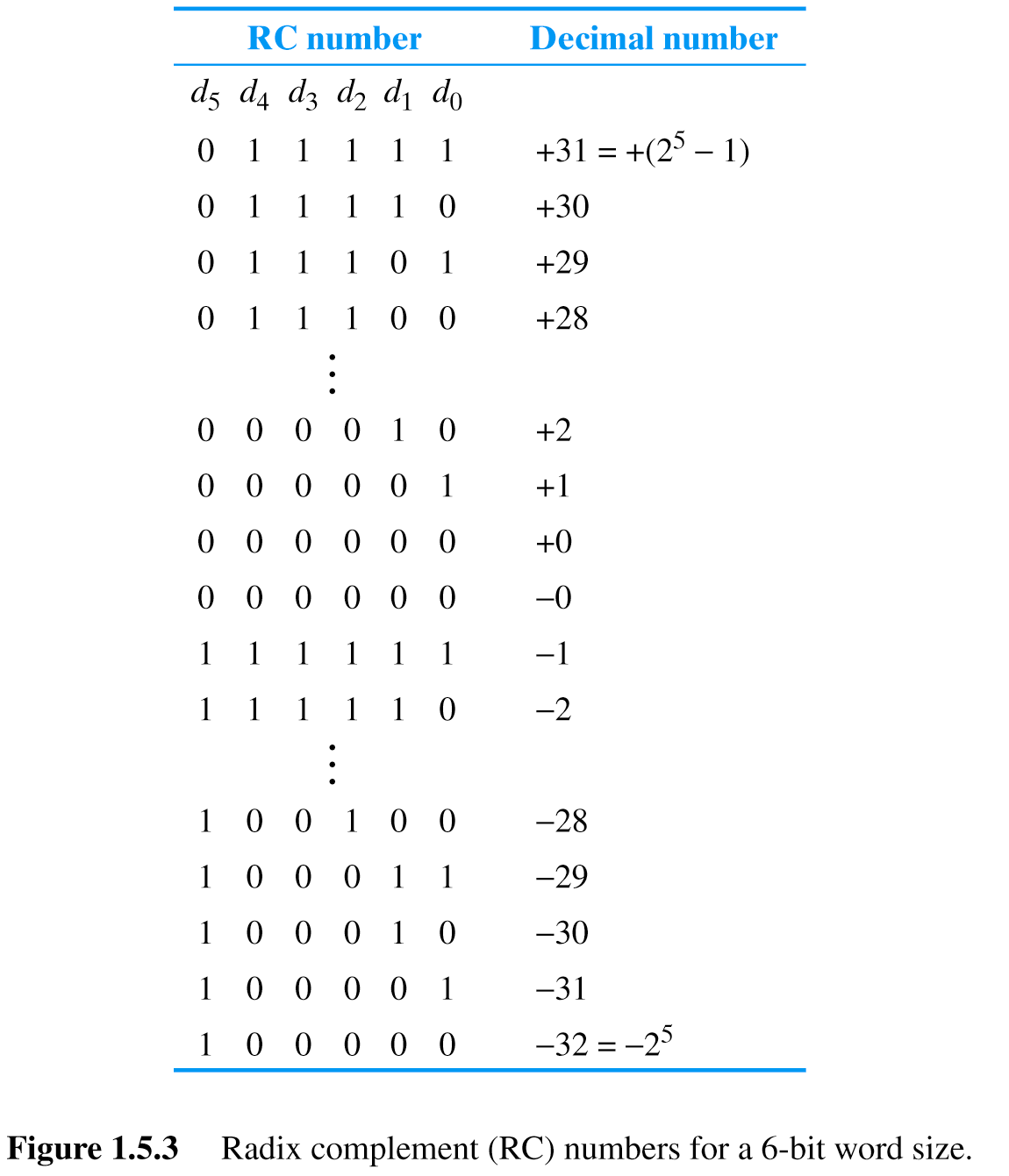 Called “Twos Complement”
Negative formed by complementing entire word
and adding 1 (called “taking the twos complement”)
1510 = 001111RC
-1510 = 110001RC 

010100RC = 2010
101100RC = -2010
8
Radix Complement (RC)
MSB indicates sign
0 = positive
1 = negative
(but not a sign bit)
Range of numbers:
	 -(2n-1) to +(2n-1 – 1)
Only one representation for 0
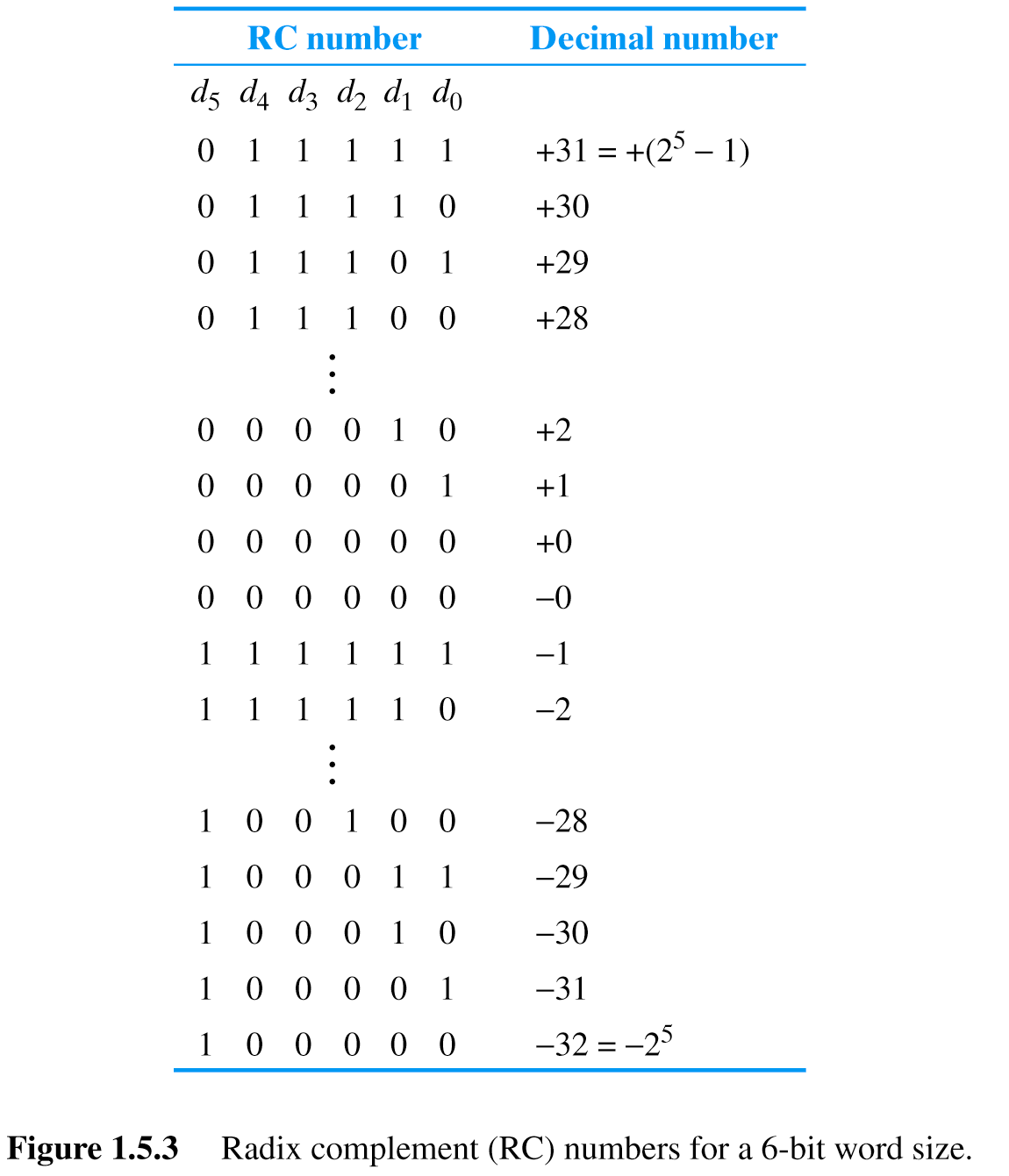 Called “Twos Complement”
Negative formed by complementing entire word
and adding 1 (called “taking the twos complement”)
1510 = 001111RC
-1510 = 110001RC 

010100RC = 2010
101100RC = -2010
1   1   1    1    0  1
-3
000011 =3
111100 = neg
111101=-3
9
Twos Complement – Special Cases
[Speaker Notes: Note: Discard carry out of sign bit position!]
Twos Complement – Special Cases
Example:  Take Twos Complement (RC) 
                  of 0000 (010)
0000

1111
 +   1
0000
1
1
1
Only one representation for 0
Complement
Add One
Ignore carry out of MSB
11
Note: Discard carry out of sign bit position!
Twos Complement – Special Cases
Example:  Take Twos Complement (RC) 
                  of 1000 (-810)  (most negative)
-810
1000

0111
 +   1
1000
1
1
1
+810 is not represented
Complement
Add One
Can’t represent
Complement of the most negative number
1000 (-810)  is the most negative number
12
[Speaker Notes: Note: Discard carry out of sign bit position!]
Why do we use RC(Twos Complement)?
Only one representation for zero
Simplified Addition in Twos Complement!
Sign Magnitude Addition has complicated algorithm below:
Must consider two operands without sign bits
If sign bits same: perform add, check overflow
If sign bits different: subtract (two cases)
+A and – B  A – B
– A and + B B – A
Generate correct sign bit for sum
Radix Complement (Twos Complement) Addition
Just add!
Simple Subtraction
Done via addition
A + B
A – B = A + (-B)
Caution: Can’t take negative of most negative number
BCD (which we’ll see shortly) was used in very early 4-bit microprocessors, but 2s complement is universally used now
13
Conversions of Signed Representations
Conversions of Signed Representations From Decimal
Conversion from decimal
Represent the absolute value of the number in unsigned binary (UB)
Use the correct number of bits (add leading 0s)
If the decimal number is negative, use the appropriate rule to negate the representation
Sing/Magnitude (S/M) – complement the sign bit
DRC (ones complement) – complement every bit
RC (twos complement) – complement every bit, add 1
Conversions of Signed Representations to Decimal
Conversion to decimal if number is +
convert from unsigned binary to decimal (done!)
Conversion to decimal if number is -
use appropriate rule to negate it (obtain its absolute value)
Sign/Magnitude – complement the sign bit
Ones complement – complement every bit
Twos complement – complement every bit, add 1
Convert this (positive) number as though unsigned binary to decimal
Add a negative sign
16
Binary Arithmetic
Unsigned Binary (UB)
Signed Binary (SB)
Diminished Radix Complement (DRC)
1s complement
Radix Complement (RC)
2s complement
Rarely used
17
1
1
1
1
0101
1001
0111
  1110
+
+
1110
10101
Radix Complement (RC) or Twos Complement  Addition – Subtraction and Negative Numbers
Examples (4-bit word)
7 + (-2)
5 + (-7)
5
+ (-7)
   (-2)
7
+ (-2)
     5
Ignore carry out of MSB
No overflow
18
1
1001
  1110
+
10111
Radix Complement (RC) or Twos Complement Addition
Examples (4-bit word)
-7 + (-2)
We added two negative numbers and got a positive result!
-7
+ (-2)
    -9
Overflow!!
-9 < - (23)
Ignore carry out of MSB
19
Carry and Overflow
1
1
1
0
1
1
0
0
10101101
  01101100
+
100011001
Carry and Overflow
Is this an overflow condition?
If this is an unsigned binary (UB) number – Yes!
Overflow in UB
21
1
1
1
0
1
1
0
0
10101101
  01101100
+
100011001
Carry and Overflow
Is this an overflow condition?
If this is a radix complement (RC) number – No!
A negative number plus a positive number cannot produce an overflow
No overflow in Twos Complement
22
Carry and OverflowRadix Complement (2s Complement)
Consider:
Positive + Negative  Never overflow
Negative + Negative  Overflow possible
Positive + Positive  Overflow possible
Detecting Overflow:
If signs of addends are same and sign of sum is different
Equivalent to CSBP ¹ CSBP+1
C – Carry
SBP – Sign Bit Position
23
Carry and Overflow in Twos Complement
CSBP = CSBP+1
CSBP+1
CSBP
C – Carry
SBP – Sign Bit Position
1
1
1
0
1
1
0
0
10101101
  01101100
+
100011001
No overflow in Twos Complement
A negative number plus a positive number cannot produce an overflow
24
Addition in Twos Complement
Examples (4-bit word)
CSBP+1 ¹ CSBP
-7 + (-2)
We added two negative numbers and got a positive result!
CSBP+1
CSBP
1
0
0
0
1001
  1110
-7
+ (-2)
    -9
+
10111
Overflow!
-9 < - (23)
Conclusion on Overflow in 2s Complement:
There is an overflow if signs of addends are same and sign of sum is different
Equivalent to CSBP ¹ CSBP+1
In this case there is an overflow
25
[Speaker Notes: Returning to our previous example…]
Sign Extension
What happens when you move a number from a smaller word size to a larger one?
UB
S/M
RC (2s complement)
00000011

0000000000000011
(3)

(3)
00000011

0000000000000011
(3)

(3)
00000011

0000000000000011
(3)

(3)
bad
(253)

(253)
(-125)

(-125)
(-3)

(+253!)
11111101

0000000011111101
11111101

1000000001111101
11111101

0000000011111101
Unsigned Binary is no problem, fill with zeros
Sign Magnitude is no problem, sign goes to MSB
(-3)

(-3)
11111101

1111111111111101
good
“extend” the sign bit left through the new MSB
26
Subtraction in Two’s -Complement
Addition versus Subtraction
Use same technique as decimal
Except that the addition and subtraction tables are different
Already seen addition table
Truth table for Sum and Cout function
Subtraction table
difference
Another method of doing subtraction
borrow out
borrow
difference
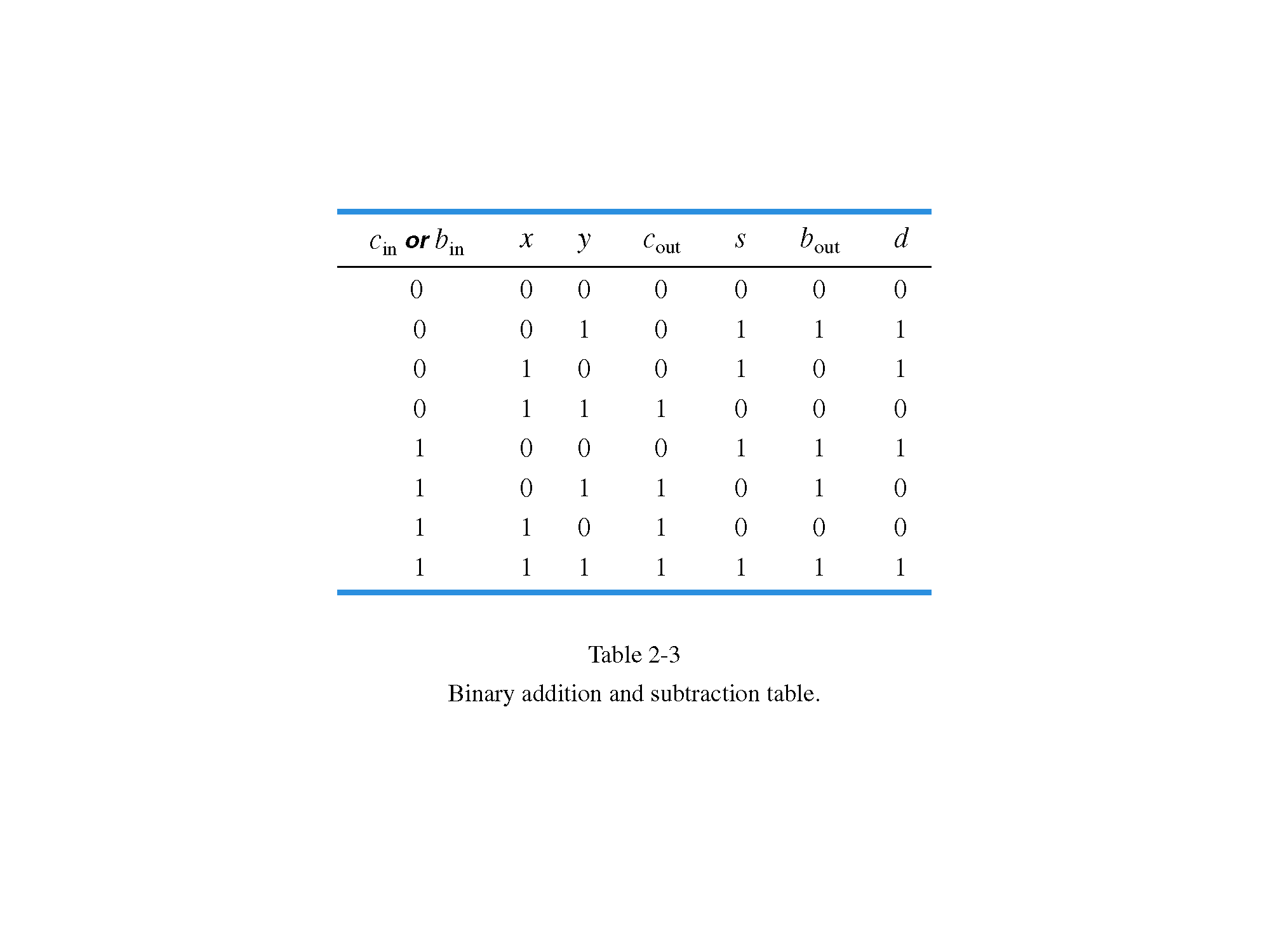 Examples of decimal and corresponding binary subtractions
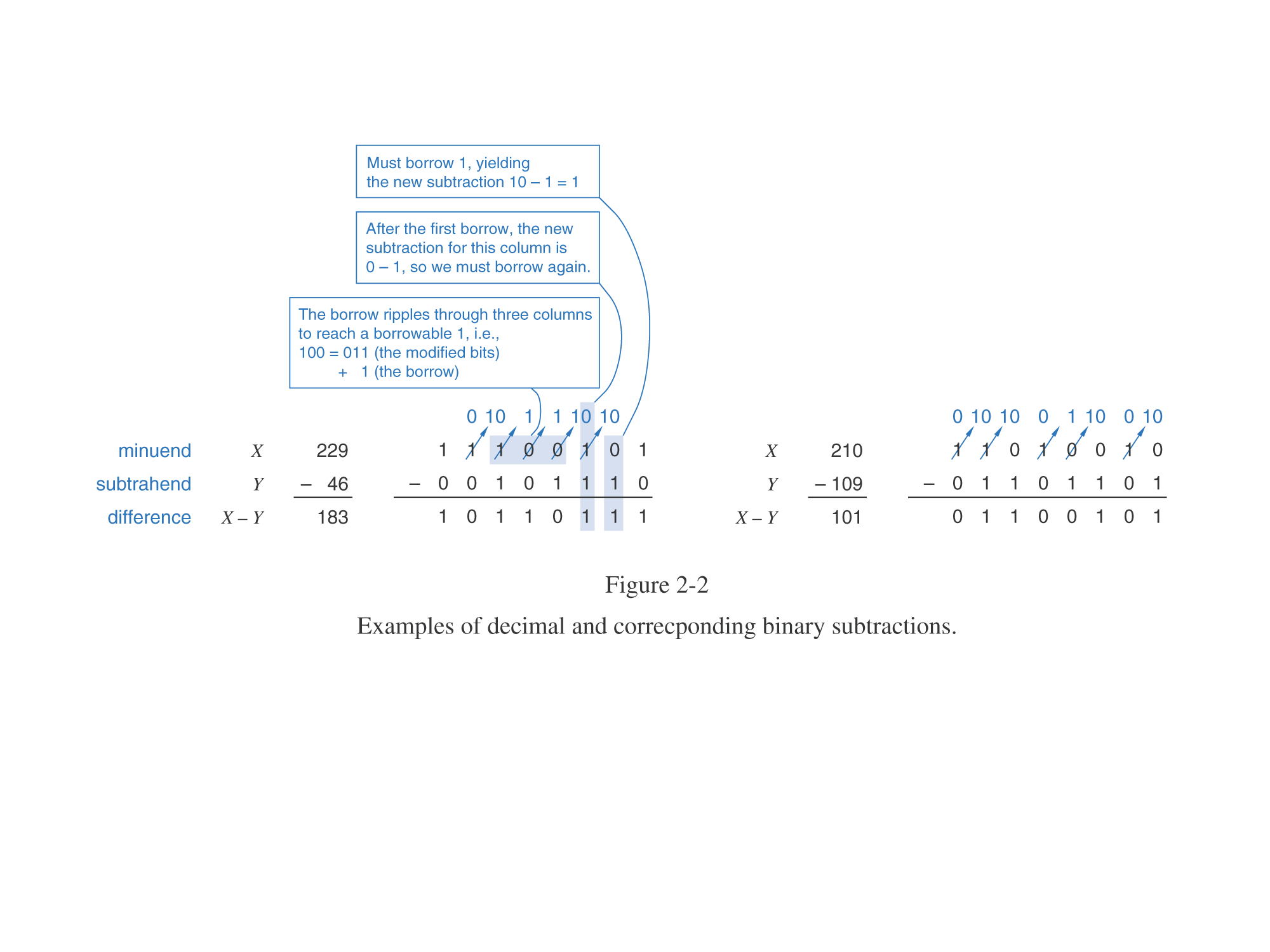 A modular counting representation of 4-bit two’s-complement numbers
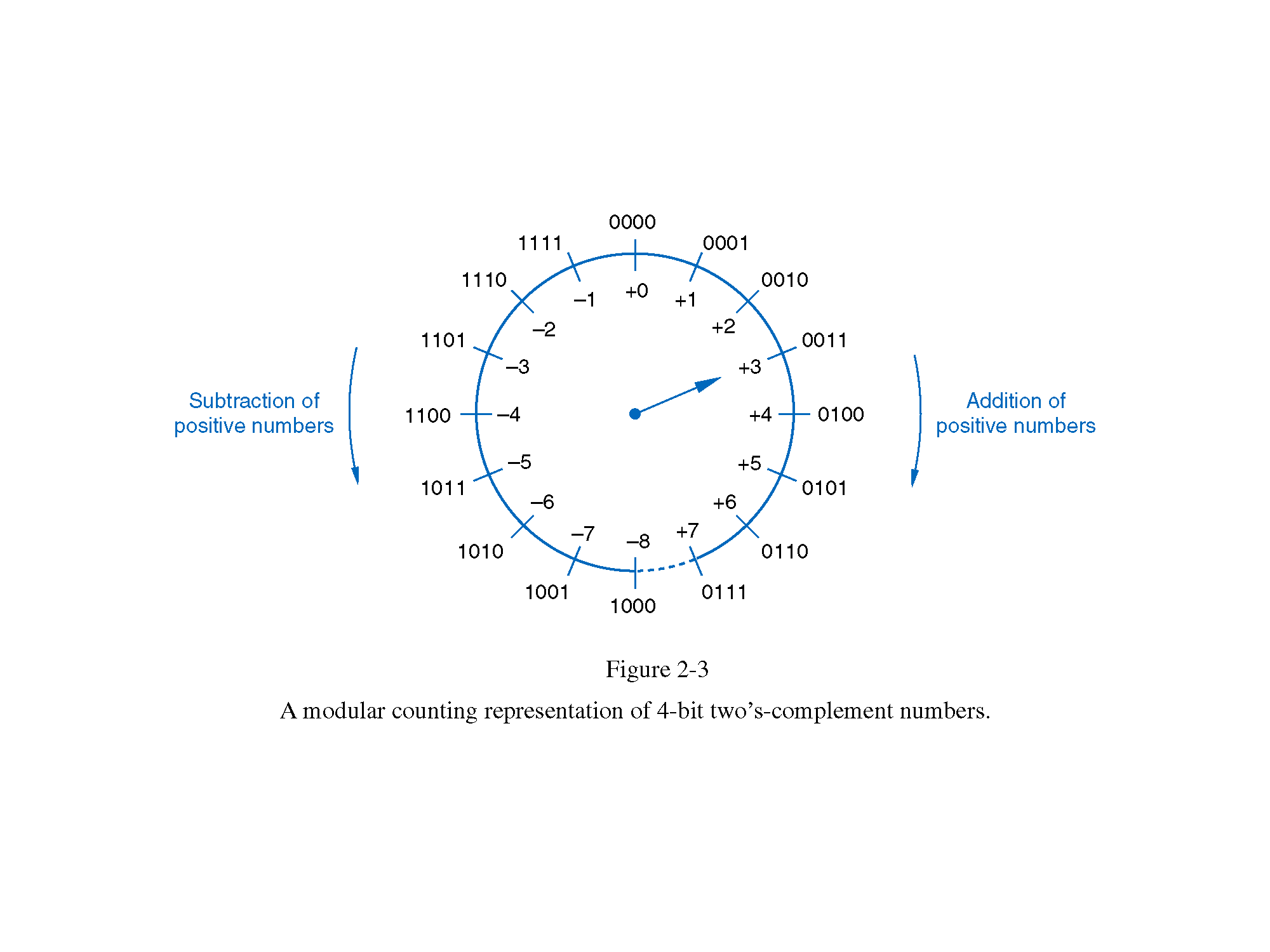 There is no plus 8
A modular counting representation of 4-bit unsigned numbers
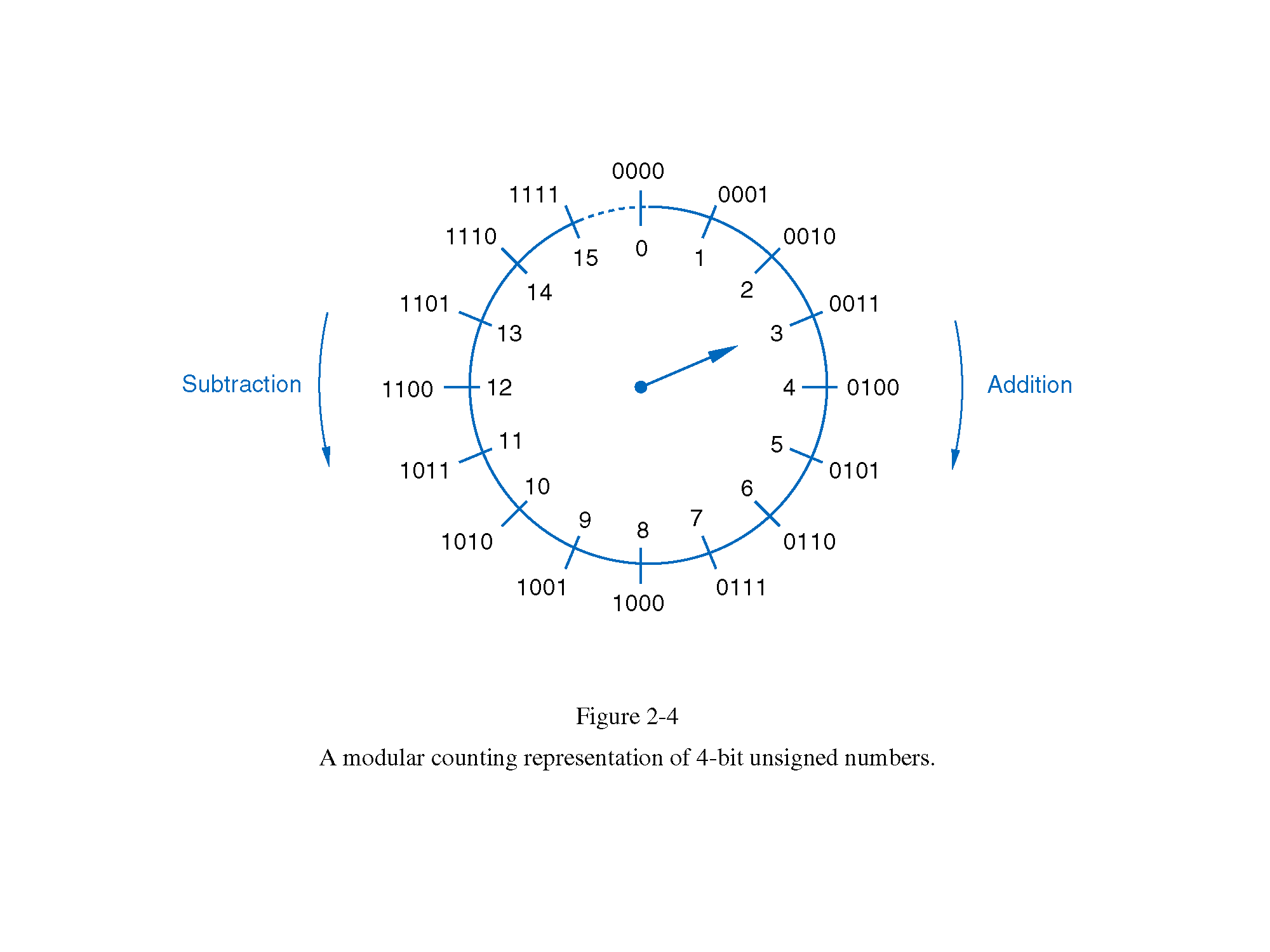 Summary of addition and subtraction rules for binary numbers
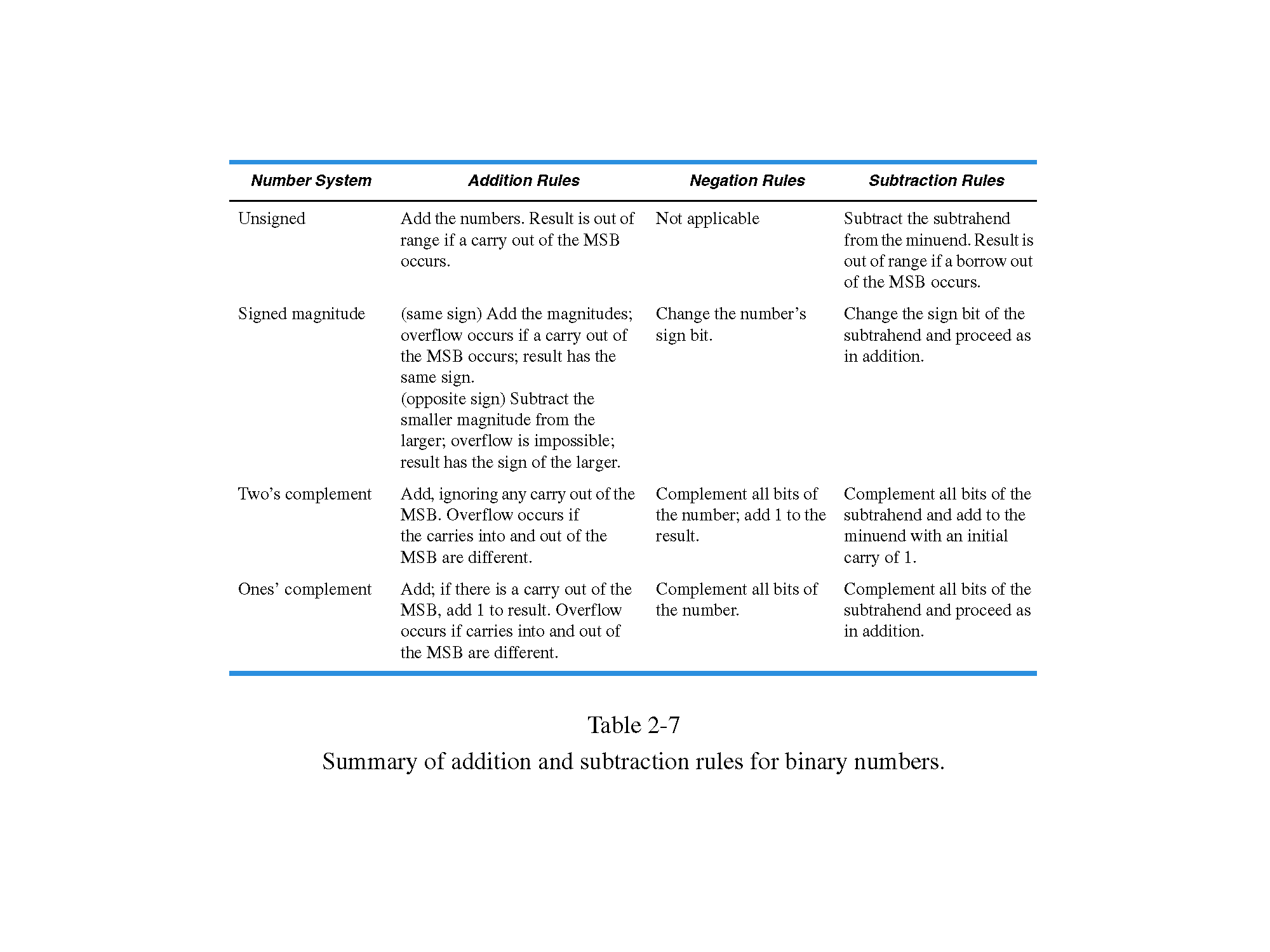 Questions, Problems and EXAM  Problems
Meaning of carry bit.
Addition of unsigned numbers
Addition in two’s-complement system
Addition in ones-complement system.
Subtraction of unsigned numbers
Subtraction in two’s-complement system
Subtraction in ones-complement system.
Advantages of sign-magnitude system.
Advantages of two’s-complement system
Advantages of ones-complement system
35
Questions, Problems and EXAM  Problems
Questions and problems
11. Discuss examples to add binary numbers in Two’s-complement code (representation) and when it leads to overflow?
12. What are the advantages of Two’s-complement code?
13. Discuss overflow in Two’s-complement code.
14. Discuss subtraction overflow in Two’s-complement code.
15. Discuss advantages and disadvantages of number  systems.
16. Discuss sign extension and show examples.
36
Sources
Prof. Mark G. Faust
John Wakerly